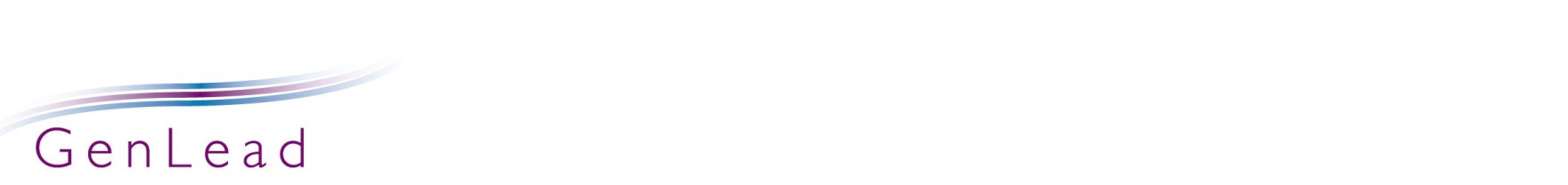 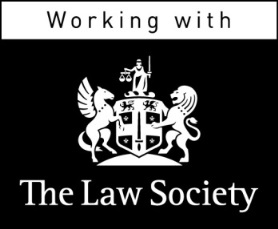 Selling Services:How to get in front of new clients
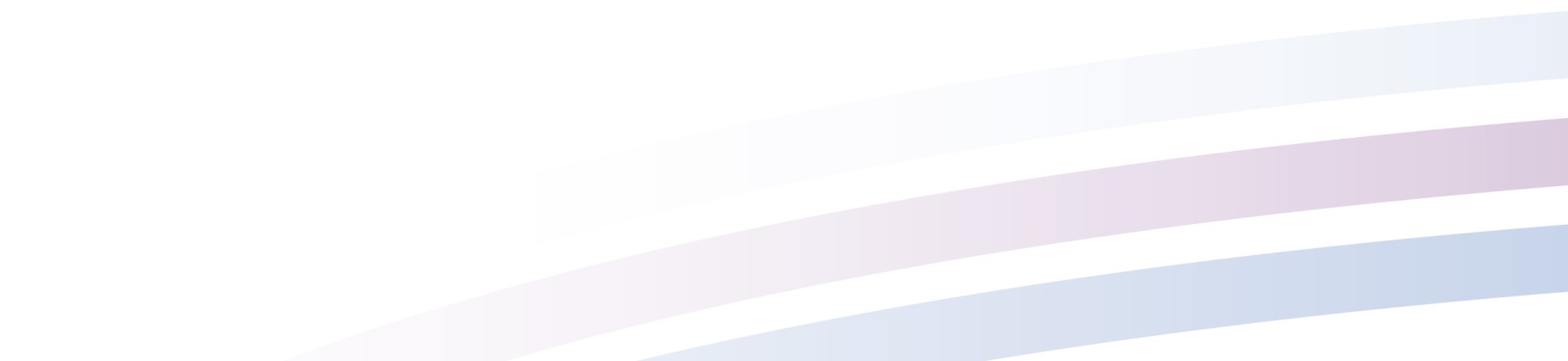 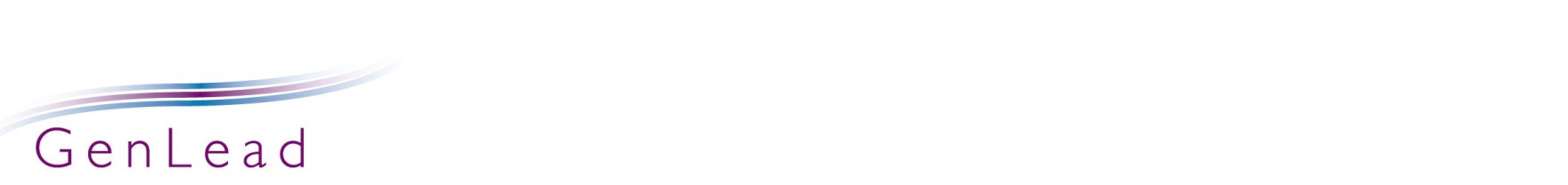 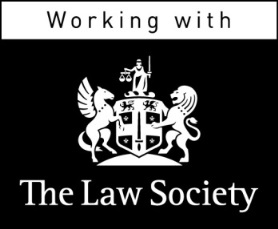 Agenda…
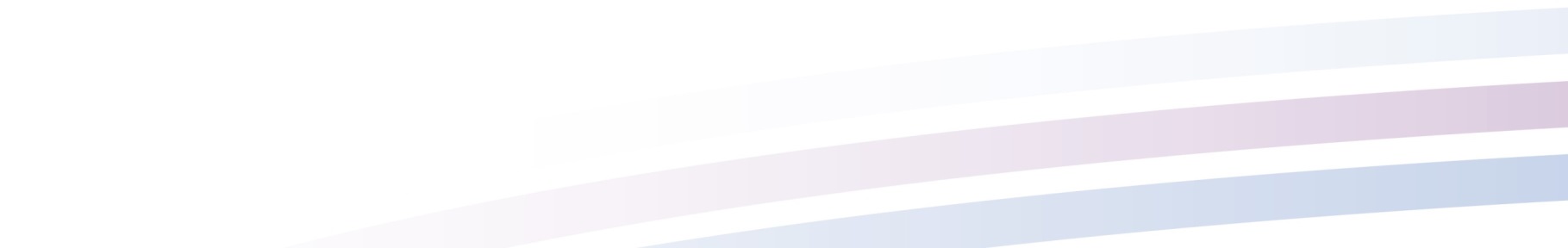 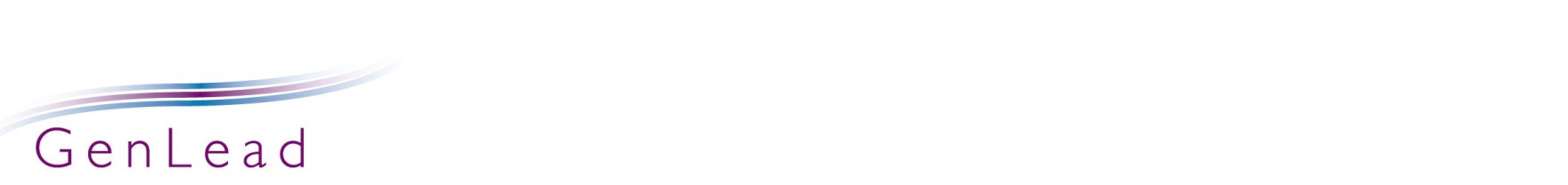 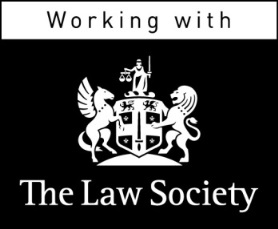 About You…
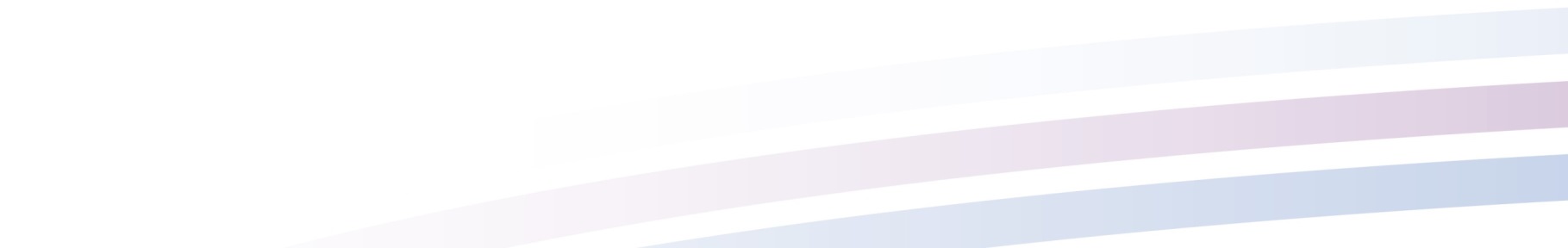 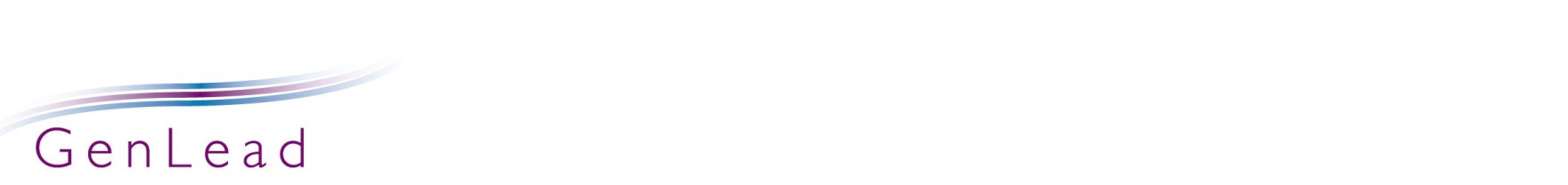 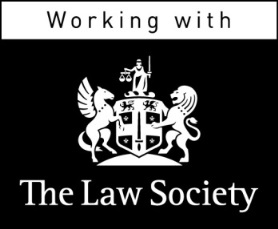 About You…
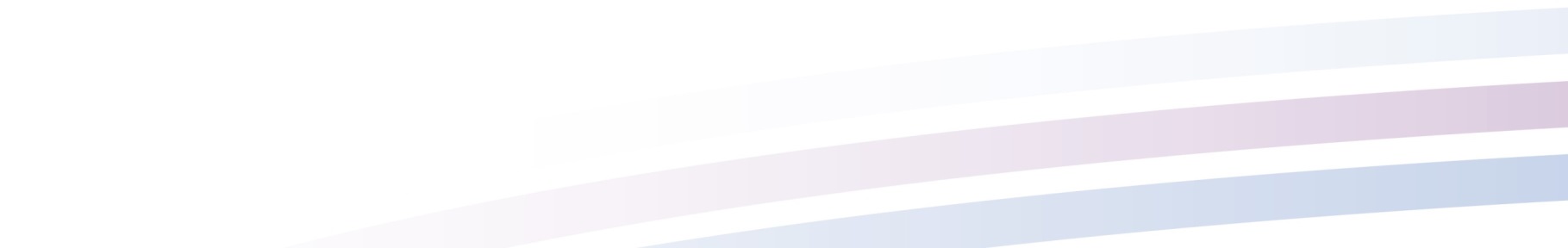 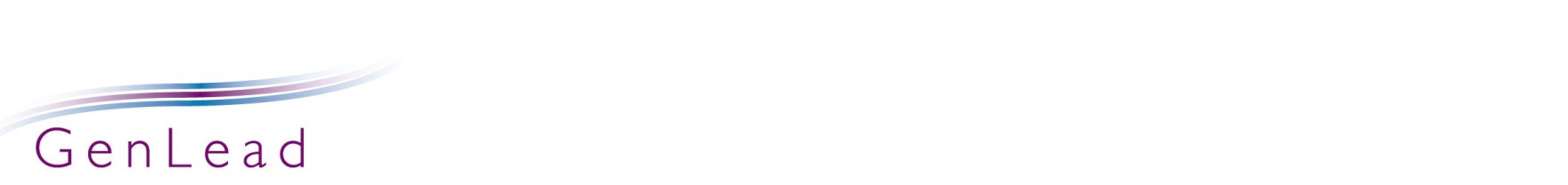 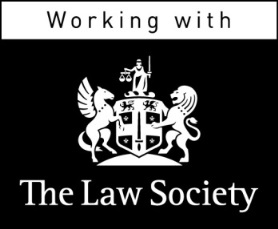 About You…
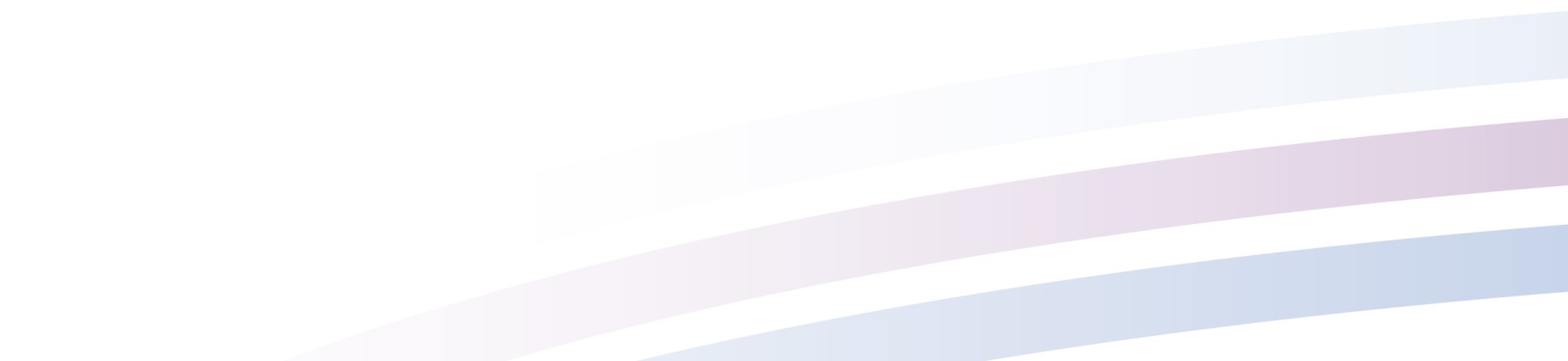 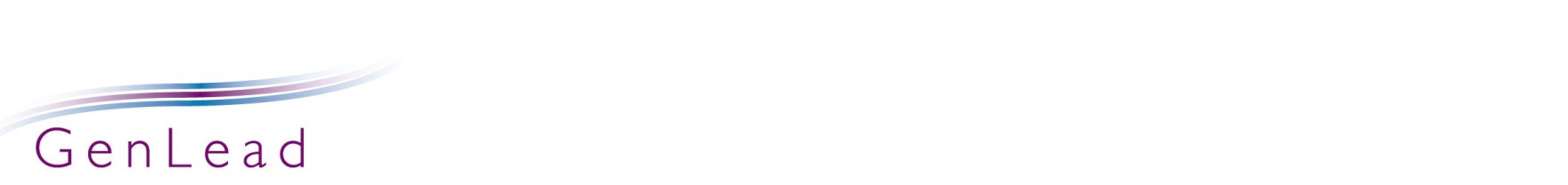 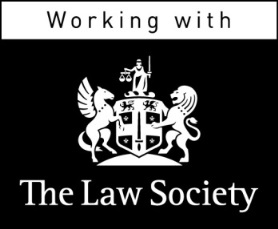 About GenLead…
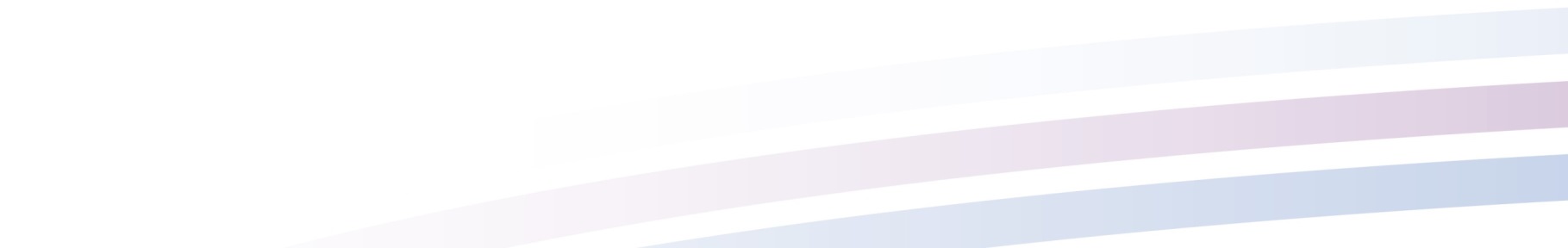 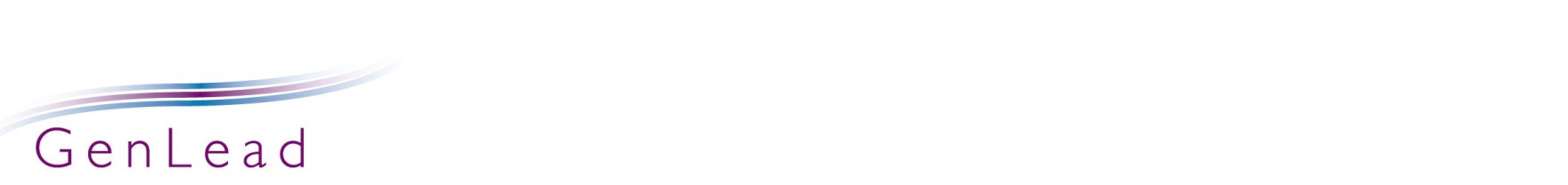 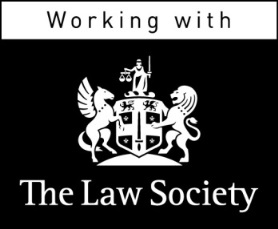 About GenLead…
Law Society Consulting
Telemarketing Partner
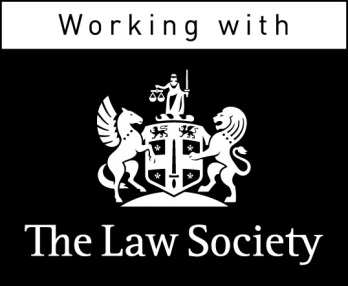 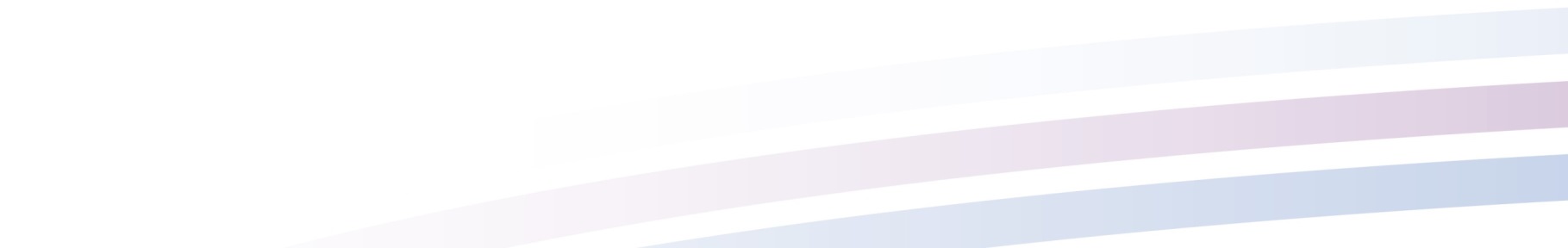 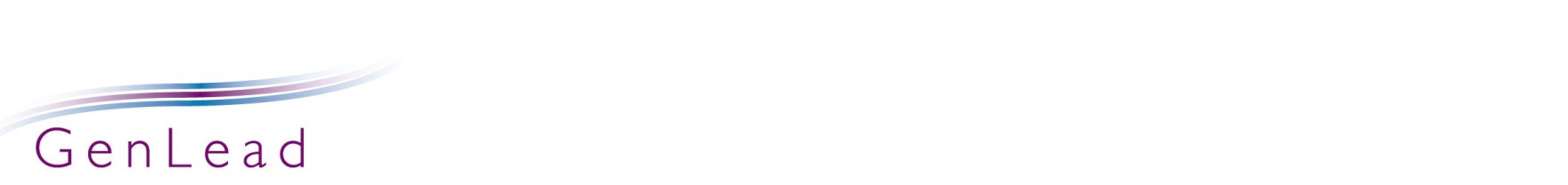 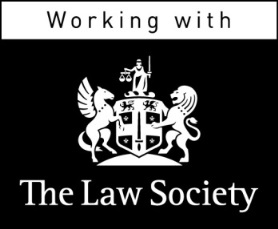 Selling Services 
Vs. 
Selling Product
Why it really matters.
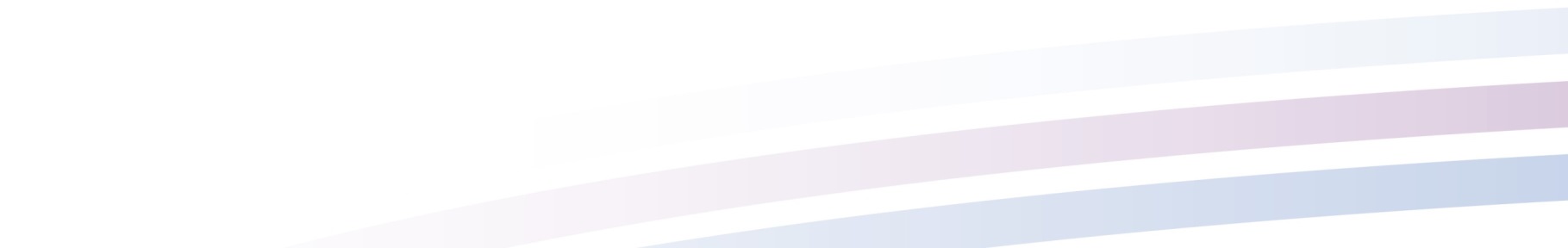 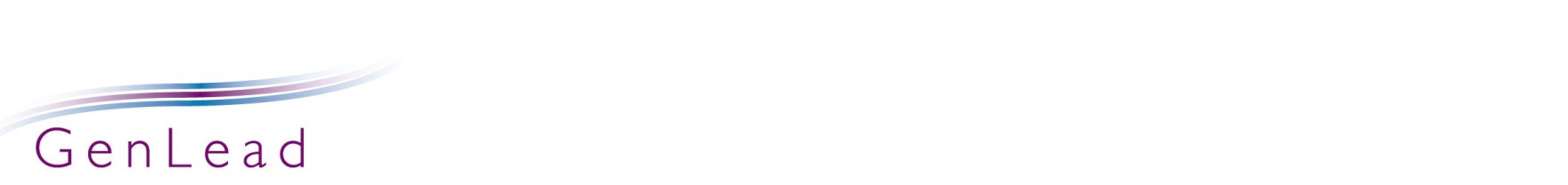 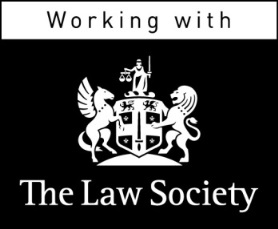 Are you selling Services or Product?
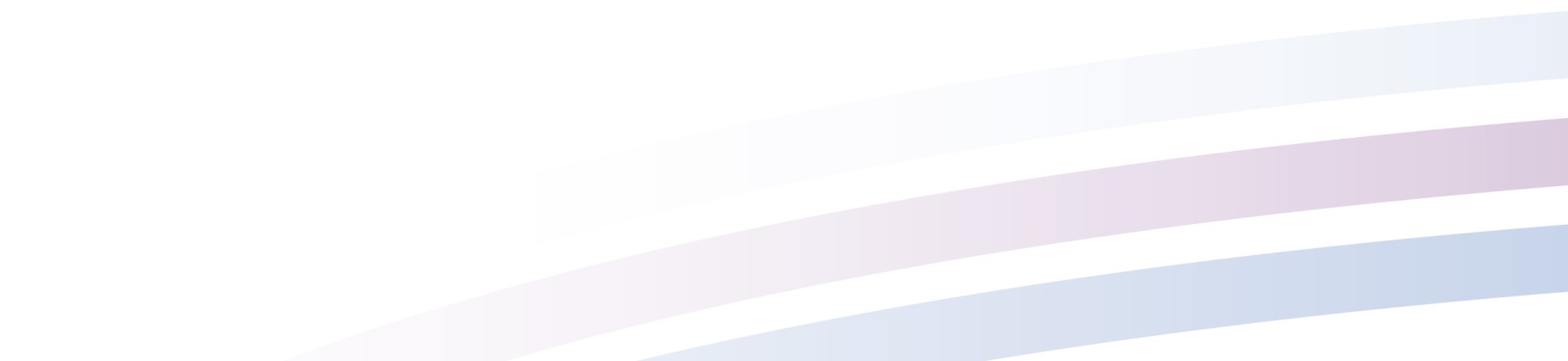 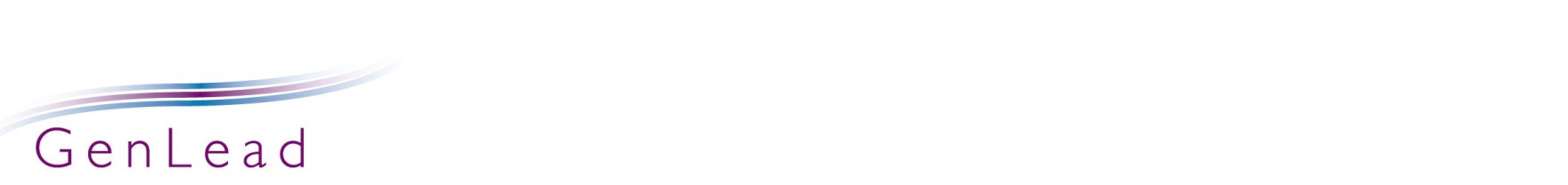 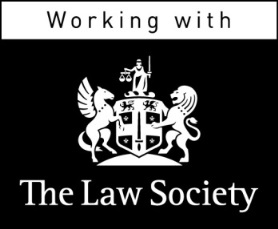 Selling Product?
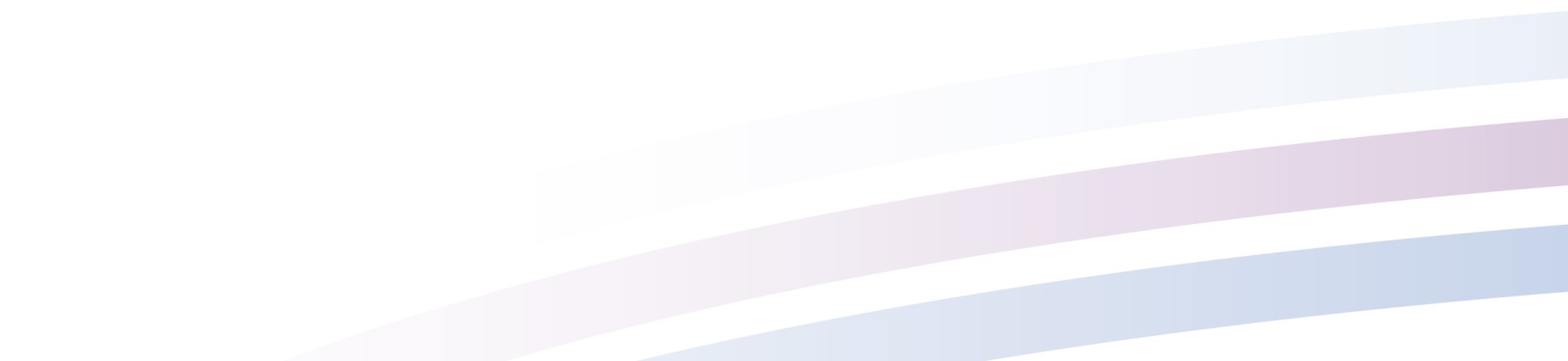 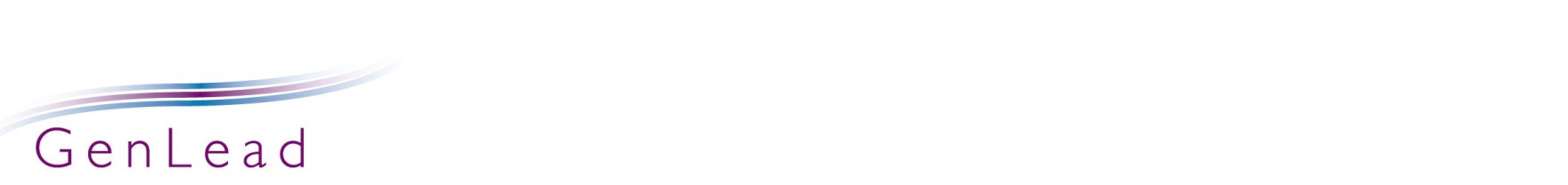 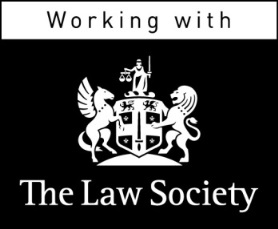 Buying Services…
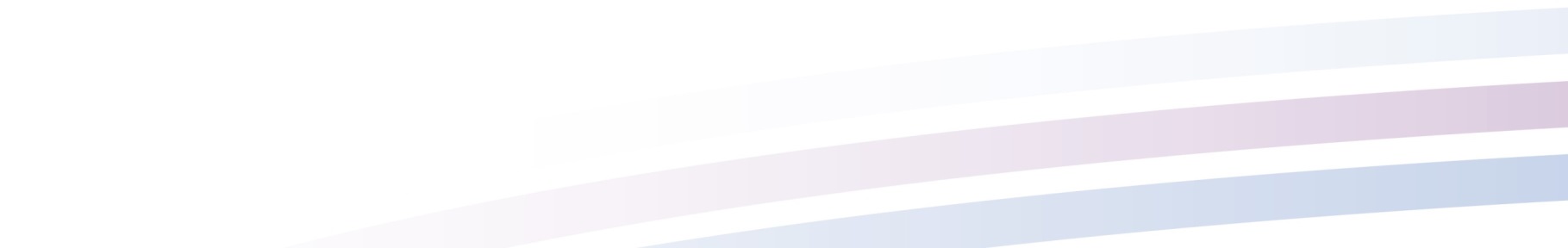 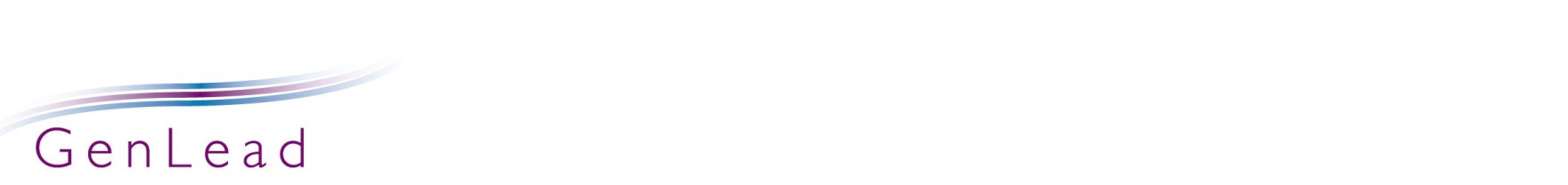 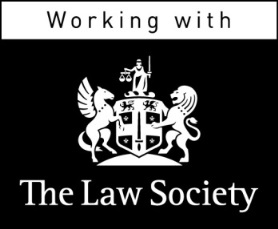 Selling Services?
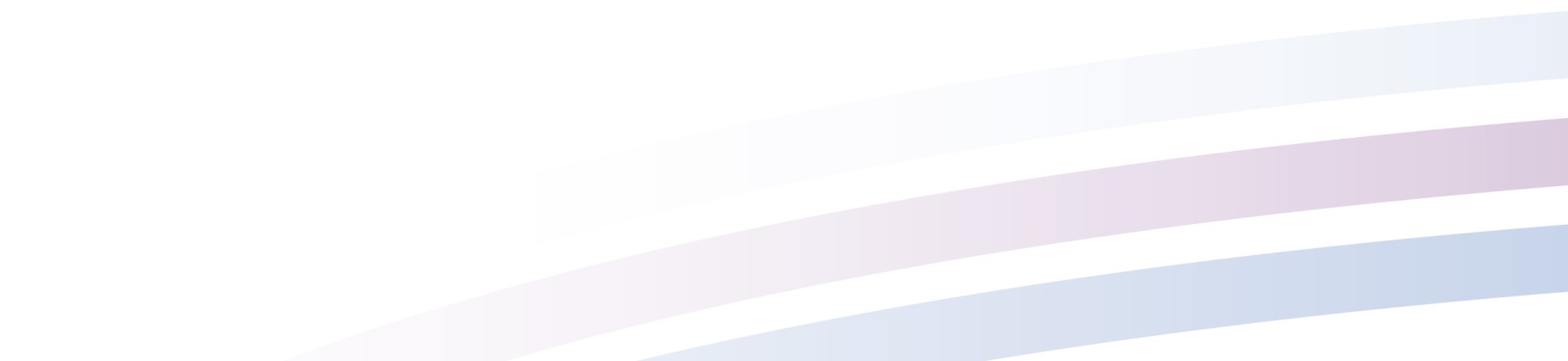 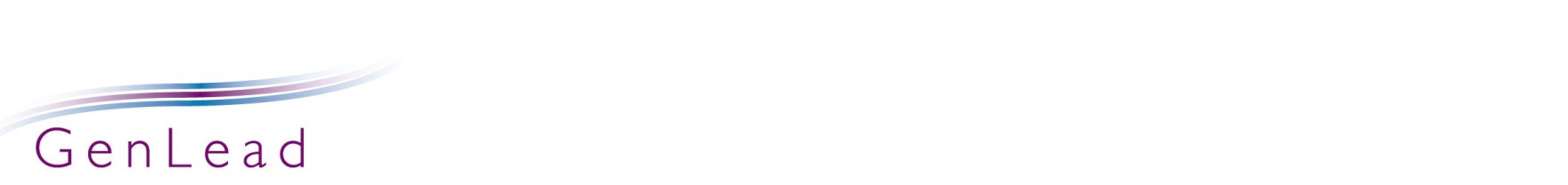 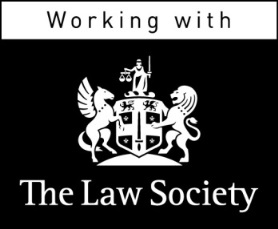 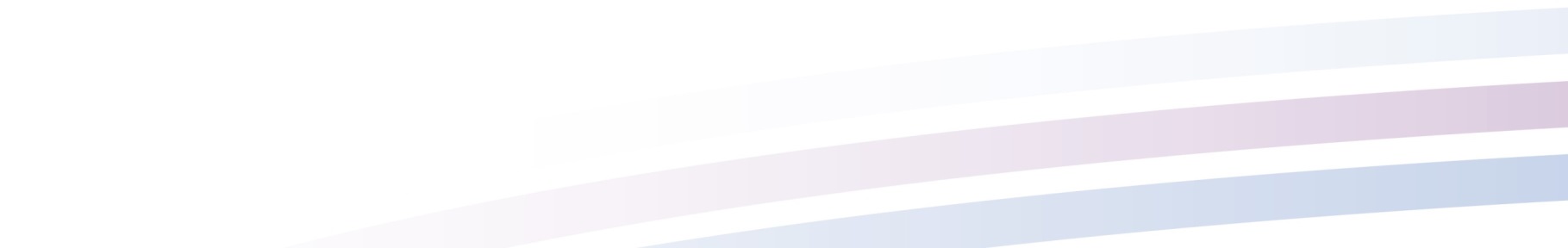 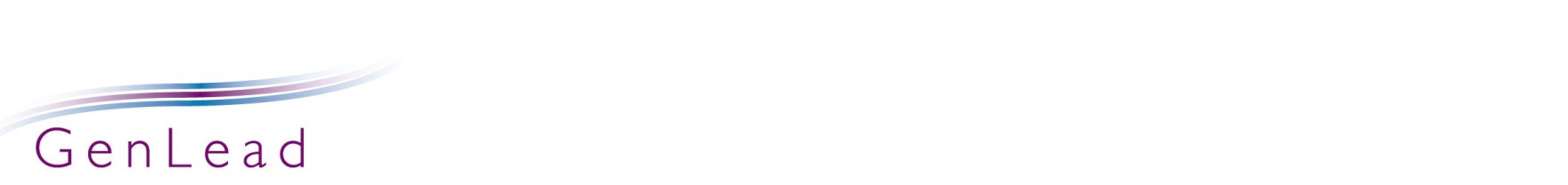 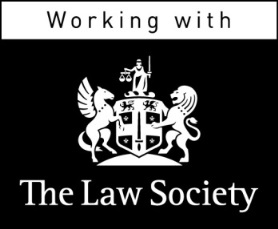 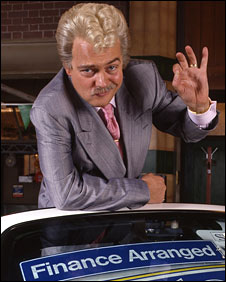 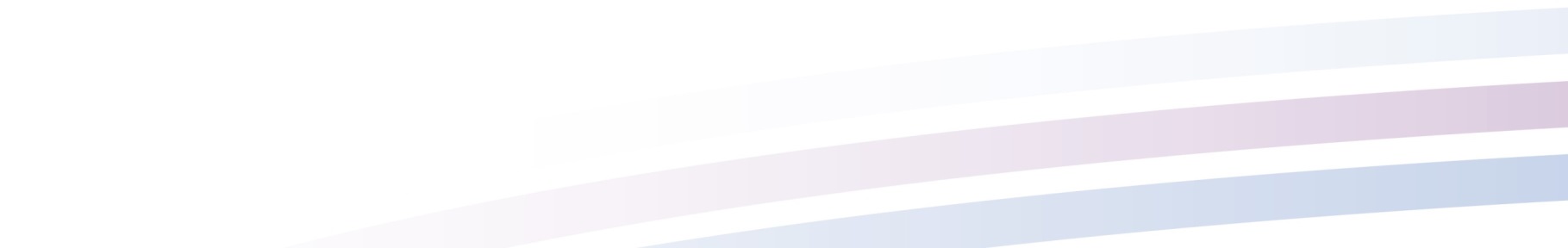 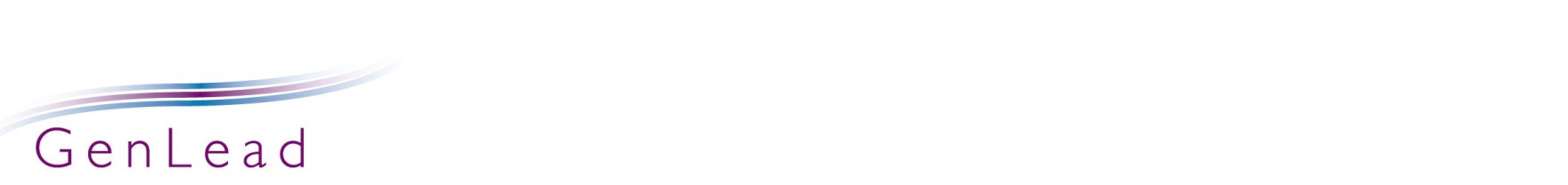 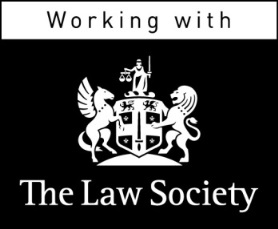 Why This Matters…
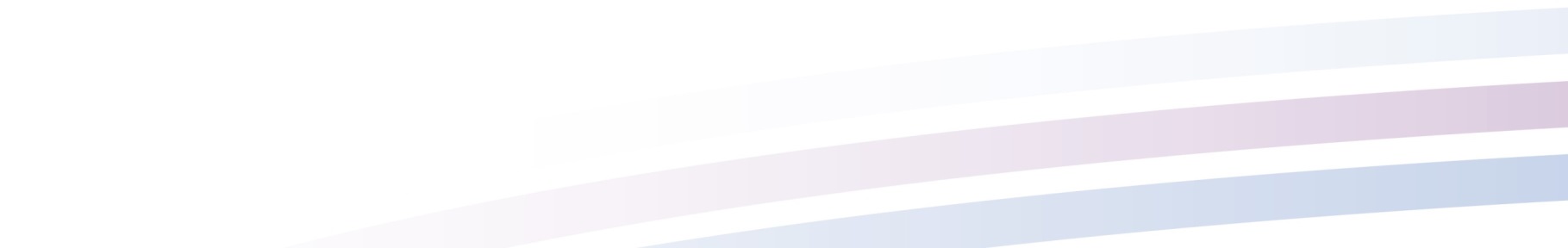 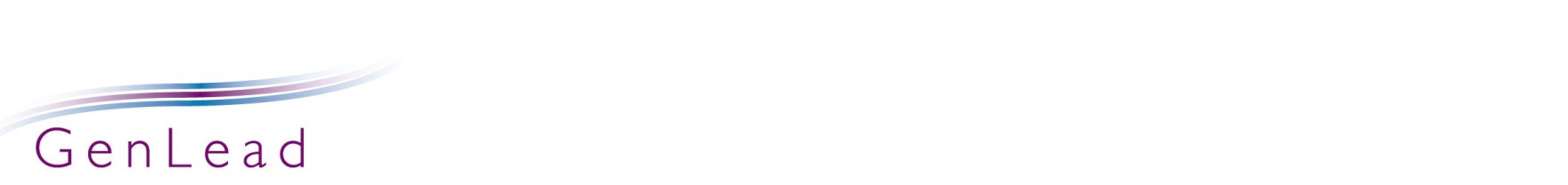 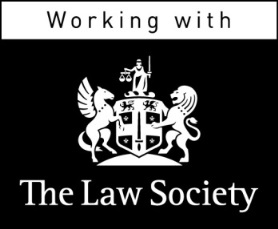 Why This Matters…
75% 
Of clients do not feel confident about buying Professional Services
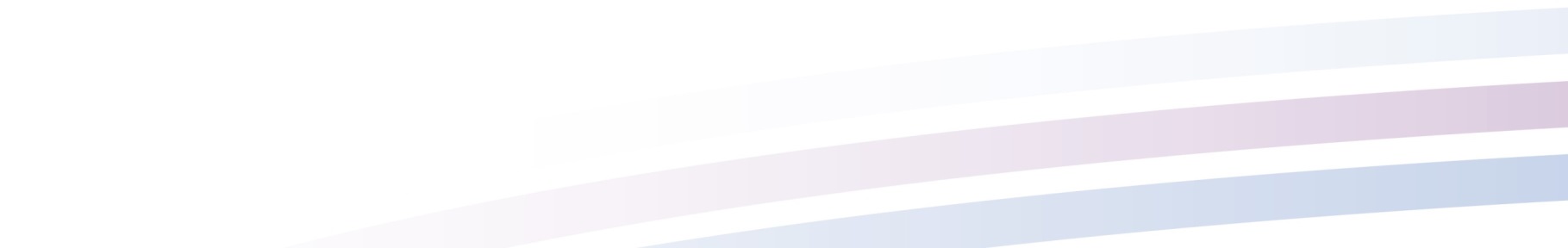 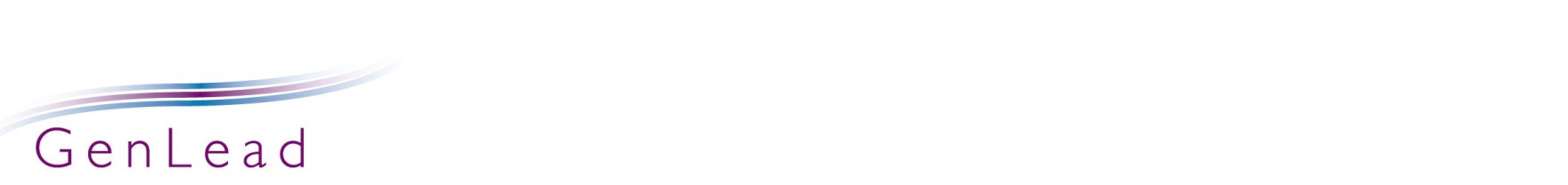 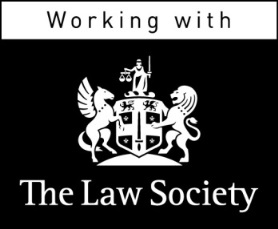 Why This Matters…
50% 
Of the UK population say they don’t know what Lawyers actually do
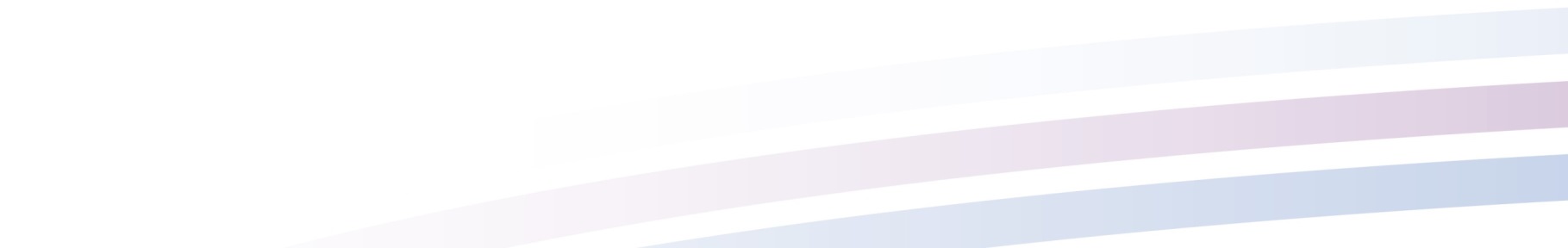 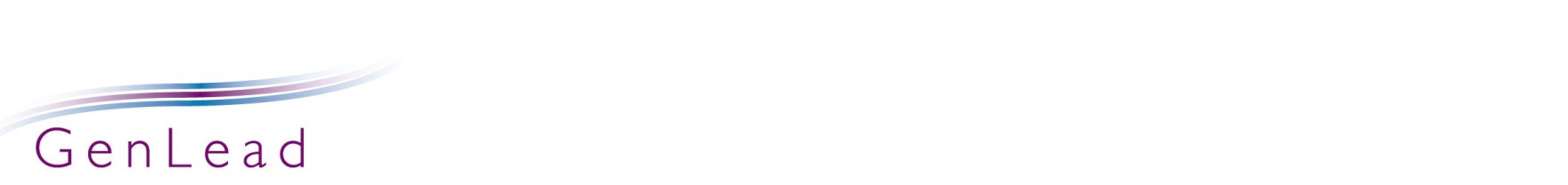 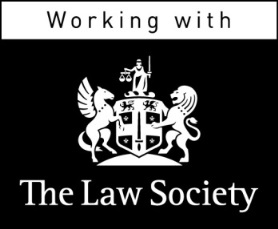 Section Summary…
Clients don’t like ‘Being sold to’

Clients don’t know how to buy from you

The profession is not confident about selling
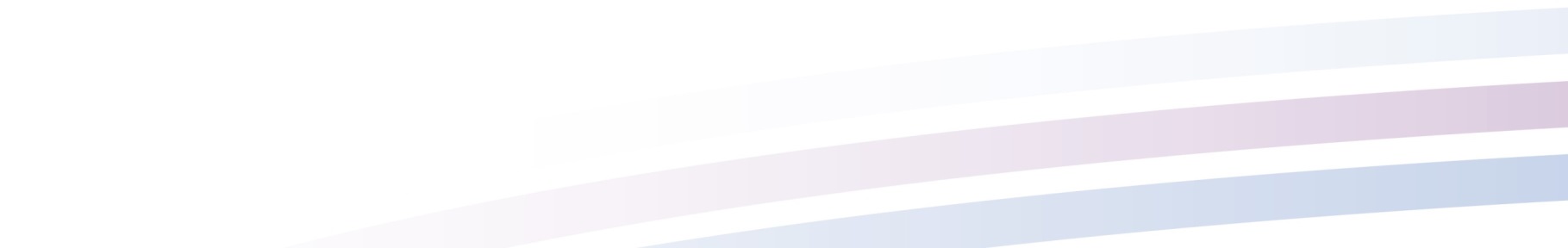 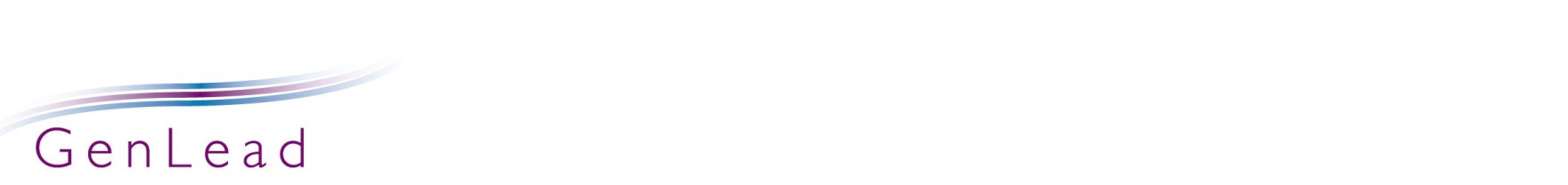 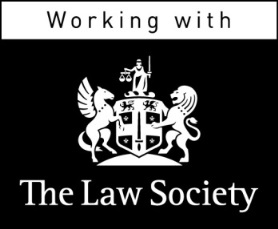 How Clients Buy Services & Trusted Advice
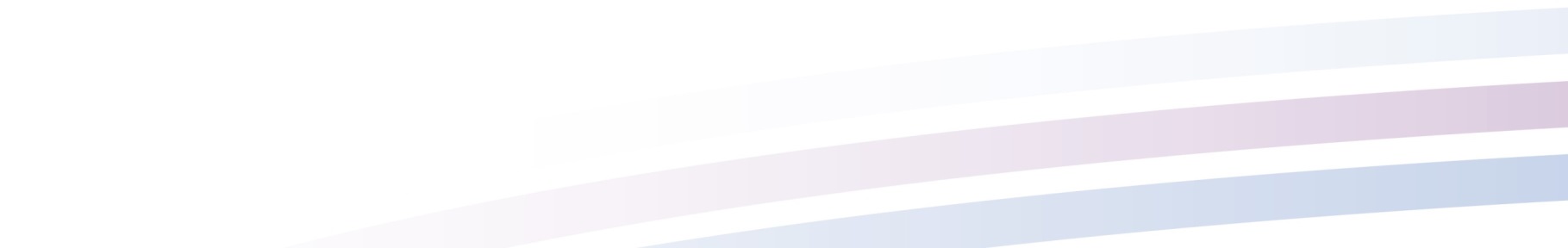 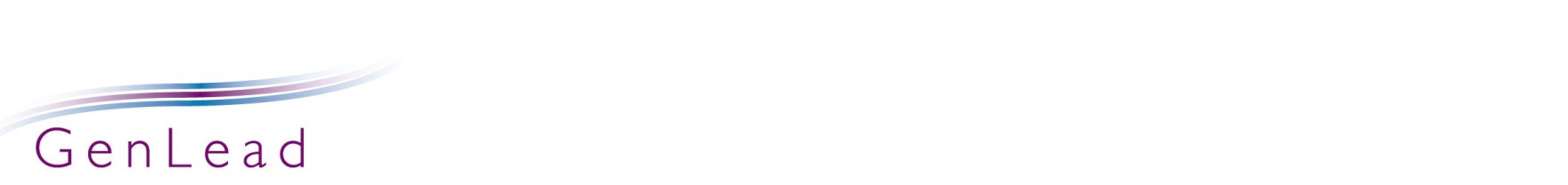 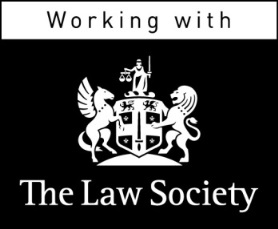 3 Scenarios...
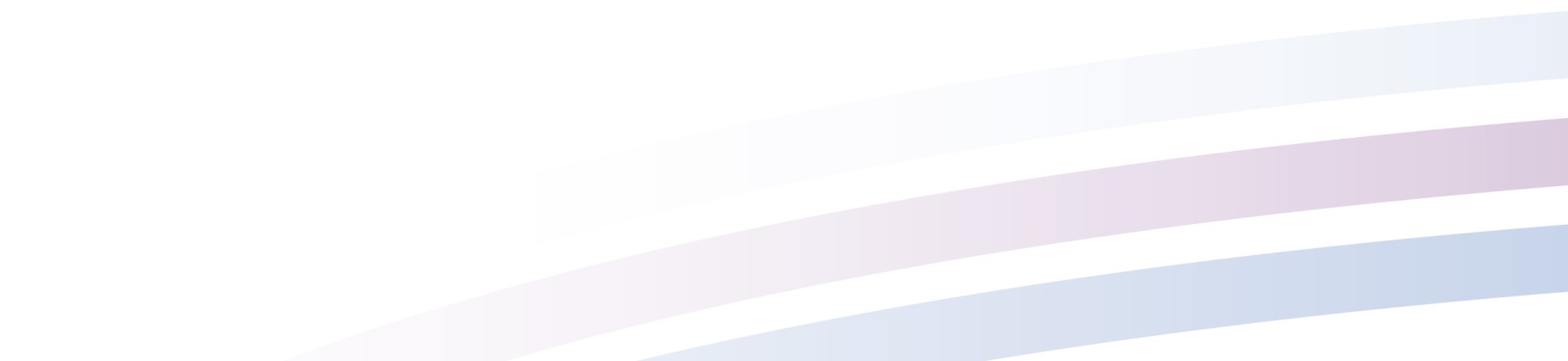 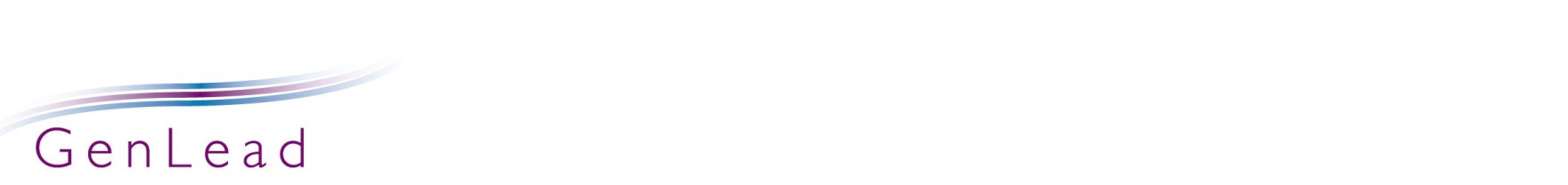 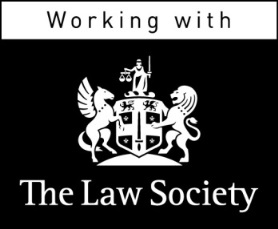 Outcome Driven...
What do you say you are?
What outcome do you give your Clients
Compare
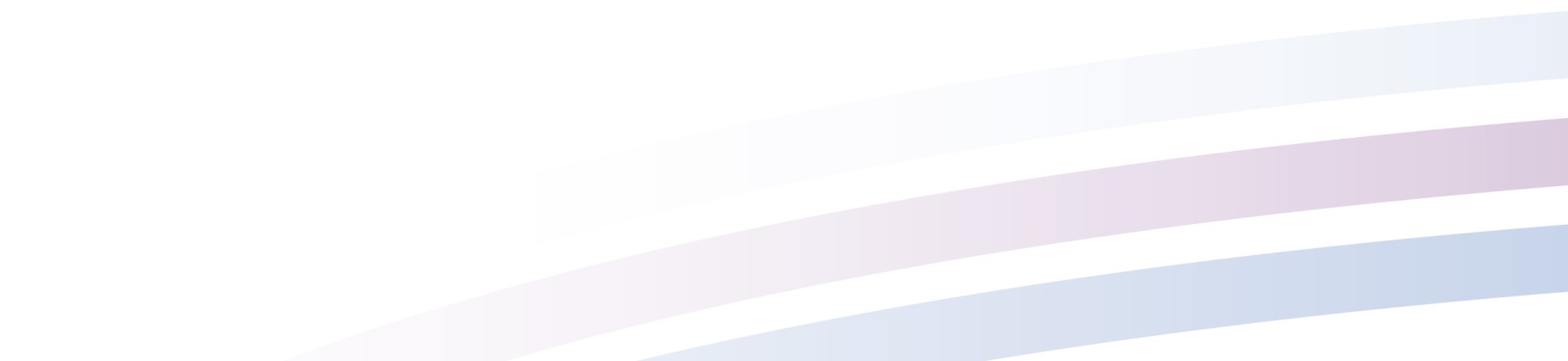 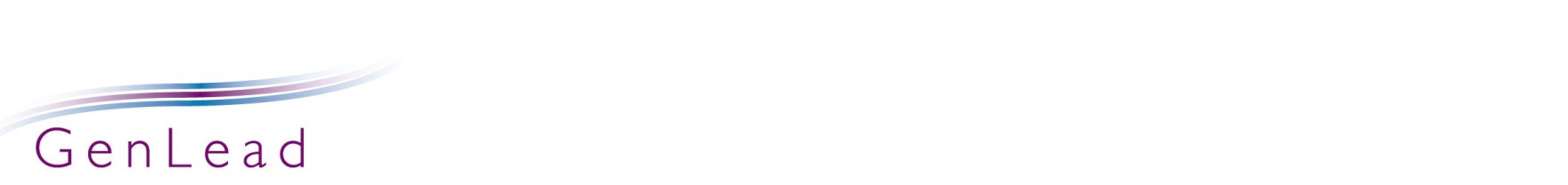 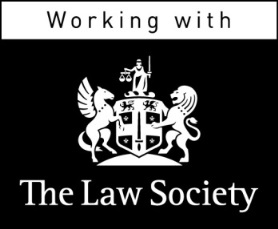 Outcome Driven Example...
Qualified Tax Accountant
Help Clients Pay Less Tax
Compare
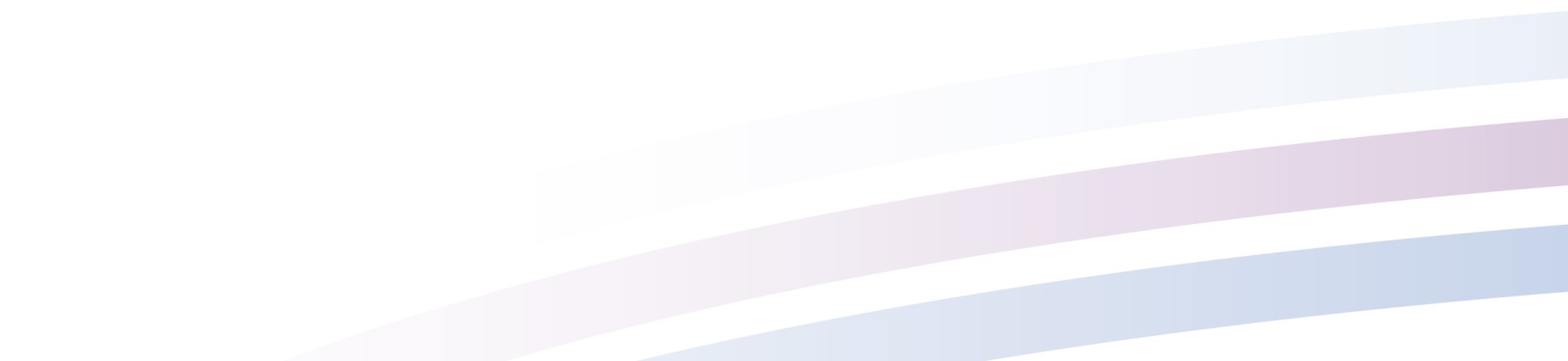 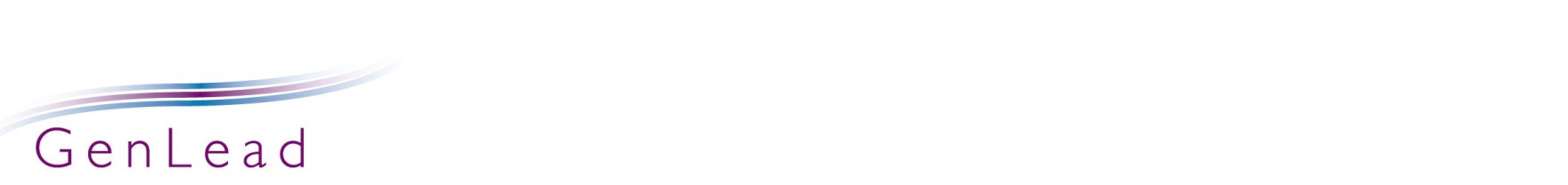 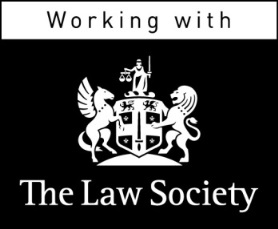 Section Summary…
3 Scenarios that drive a need for Professional Services

What you are vs. The outcome you give.
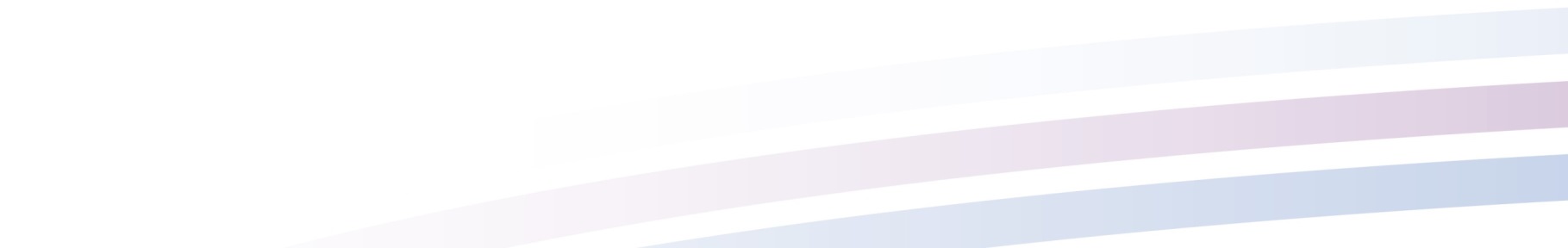 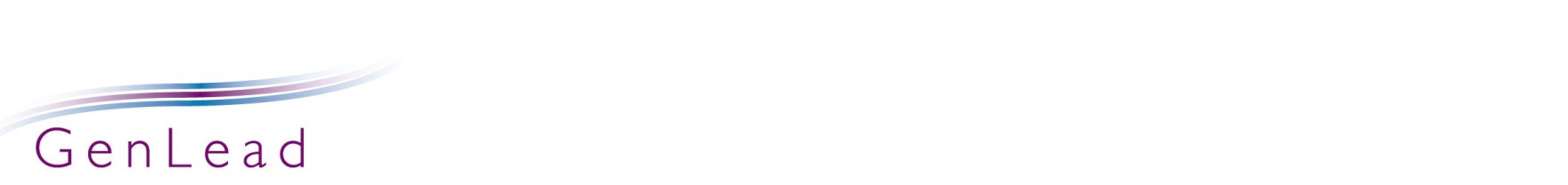 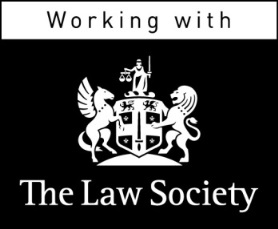 How to build a sustainable stream of new client opportunities
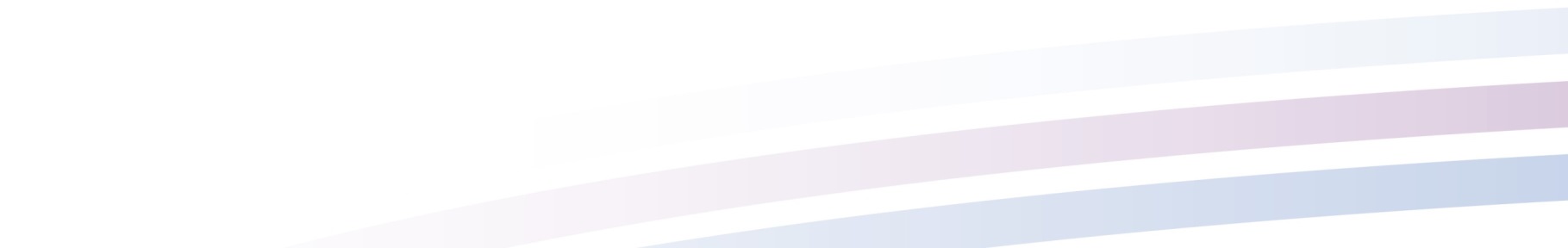 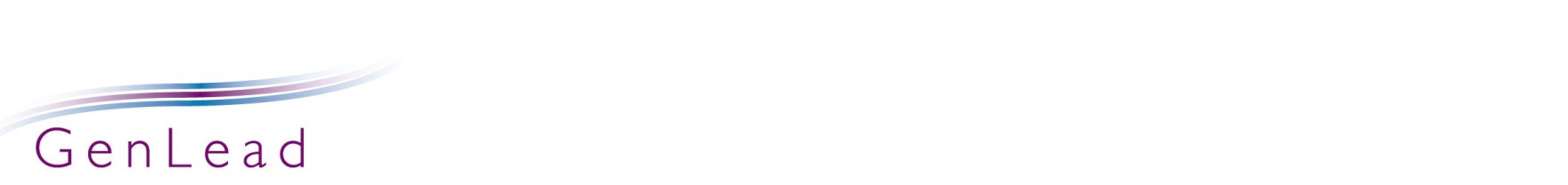 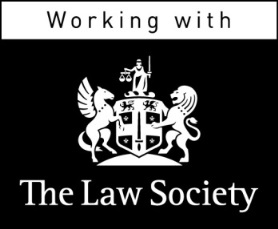 How to build a sustainable stream…
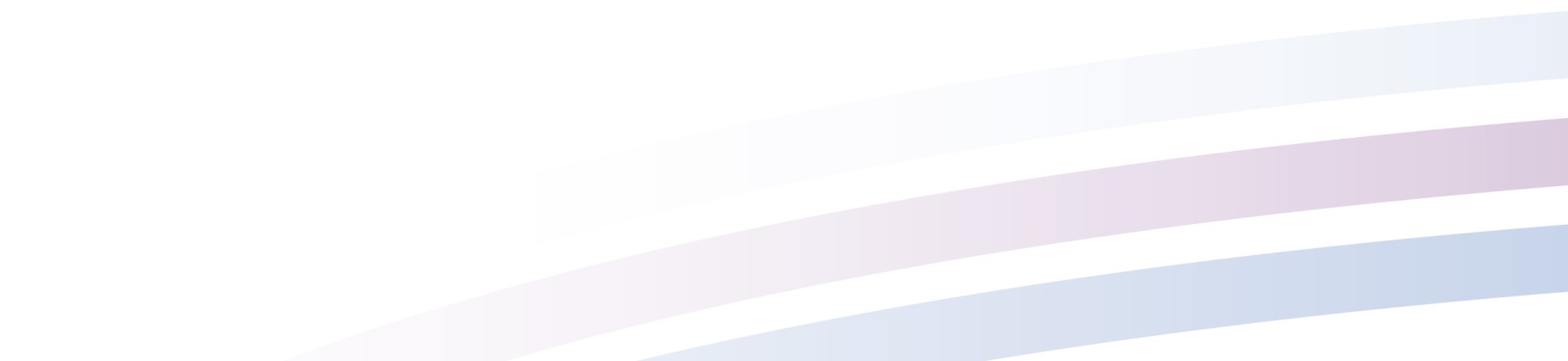 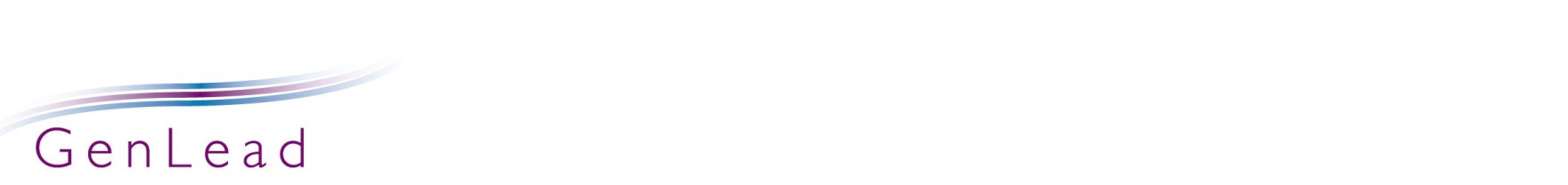 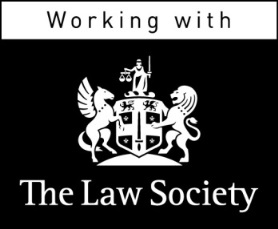 First contact...
Introduce
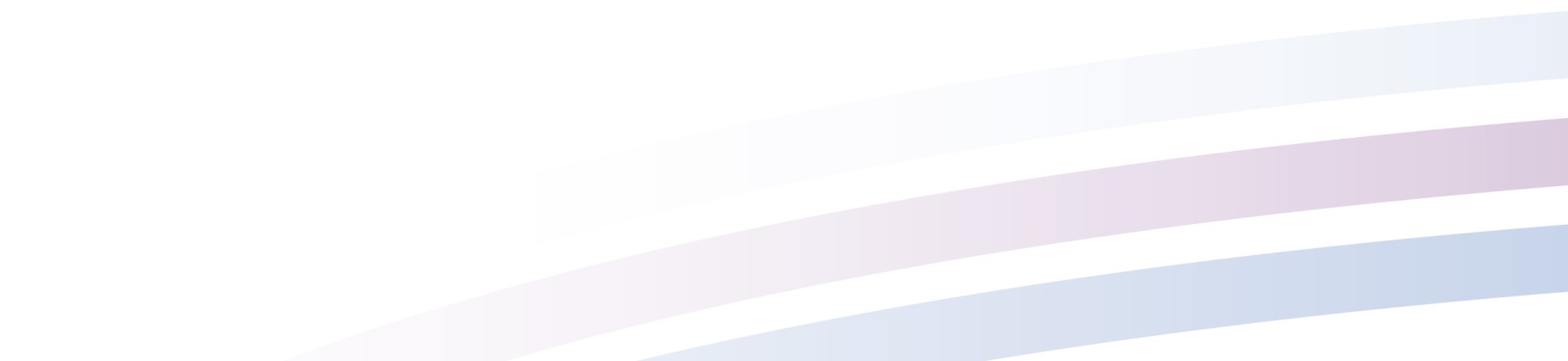 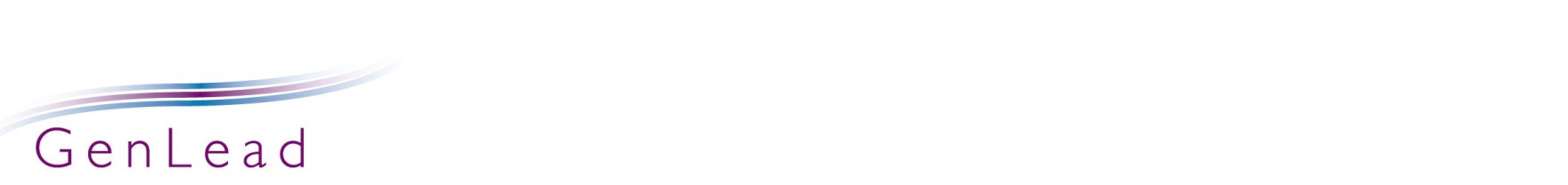 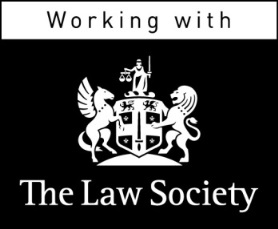 First contact...
Introduce
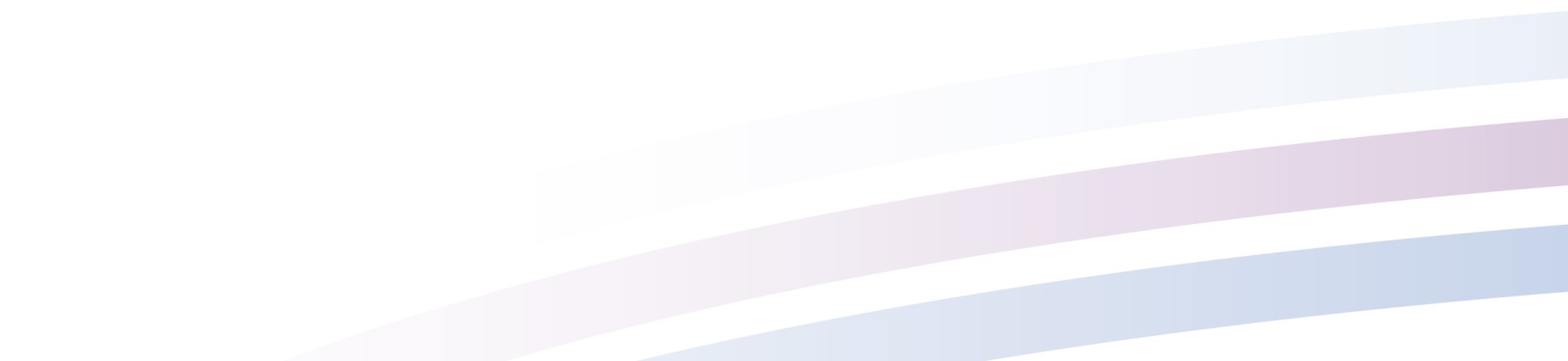 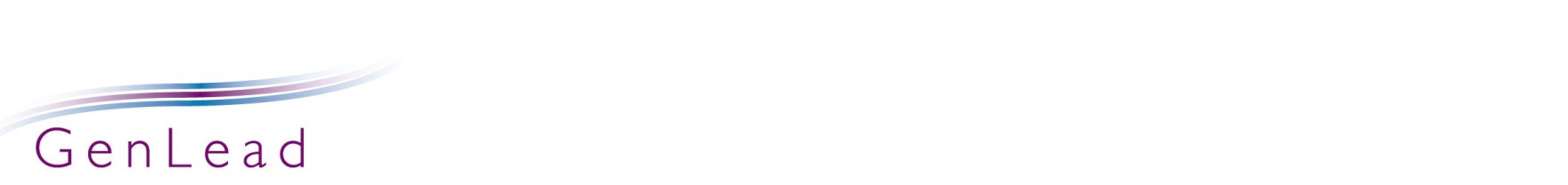 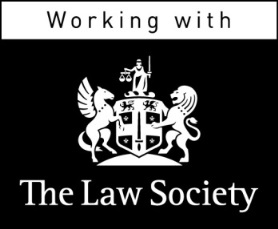 Accountants – Target Audience...
Introduce
Owner/MD
Estate Agency
£2m - £20m
M3/M4 Corridor
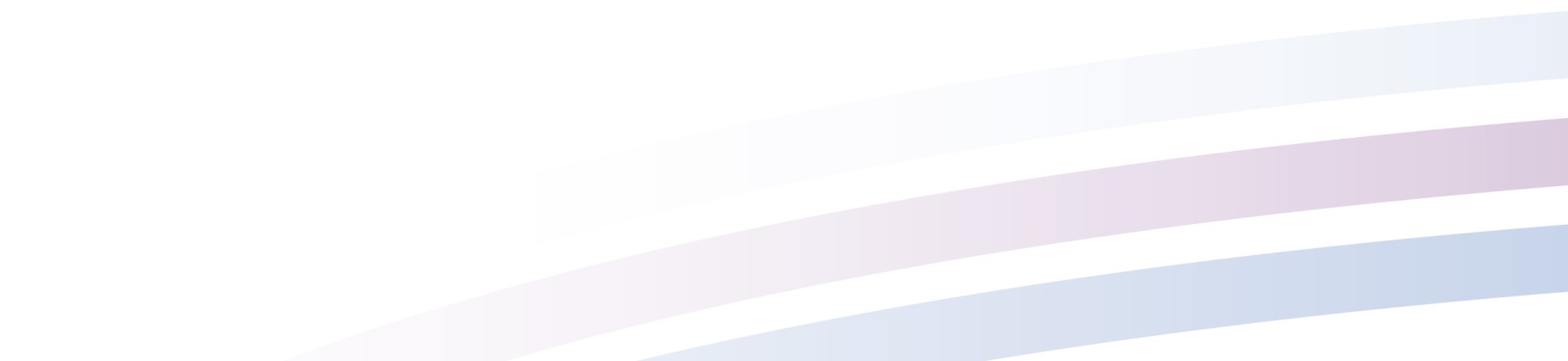 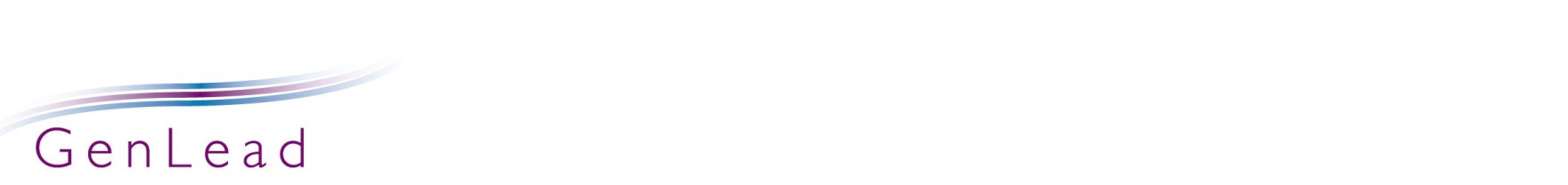 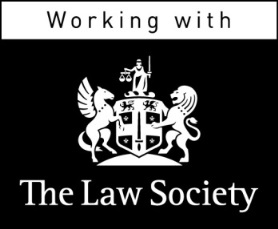 Outcome Driven - Accountants...
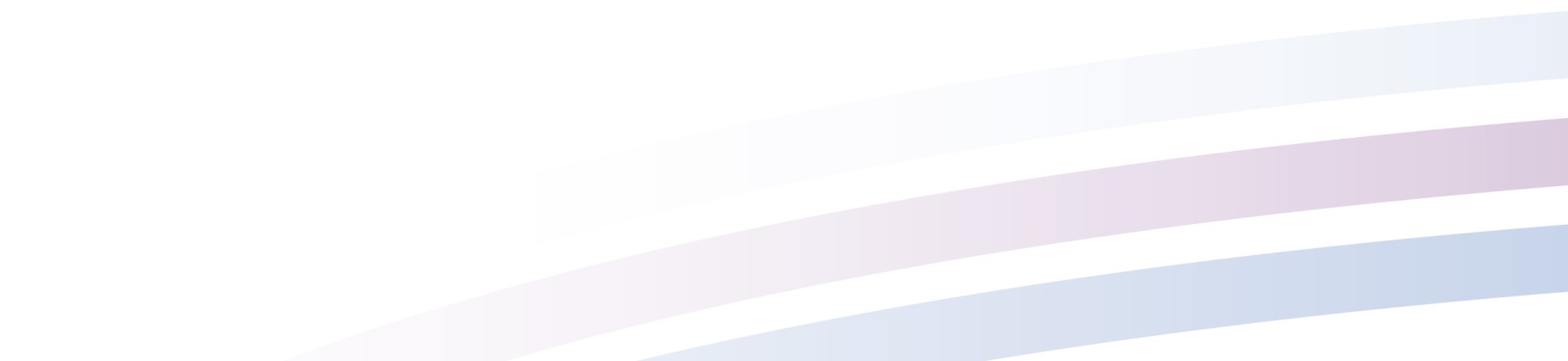 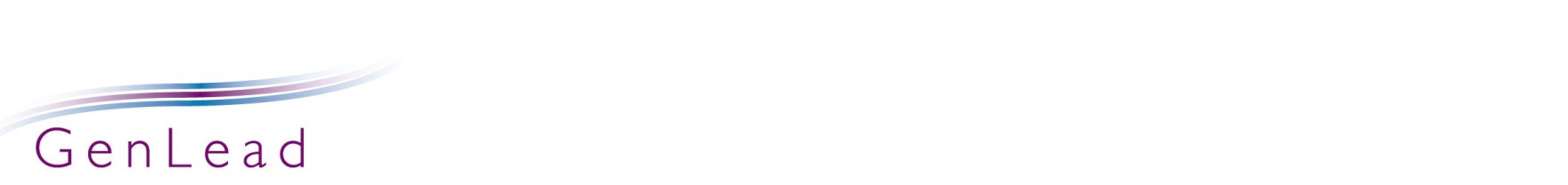 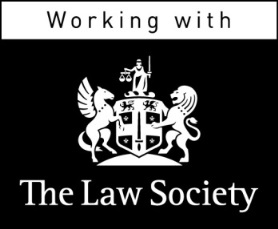 Build the relationship...
Nurture
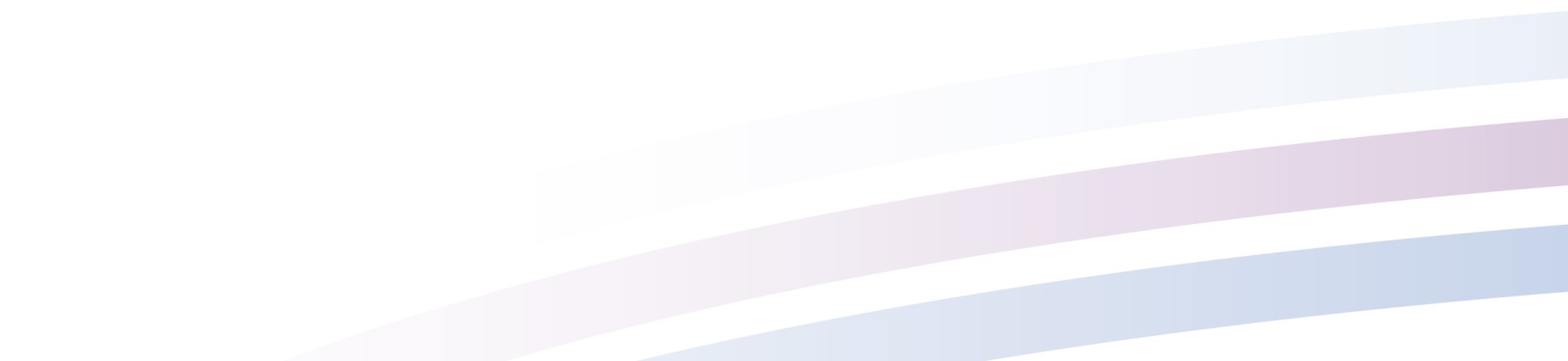 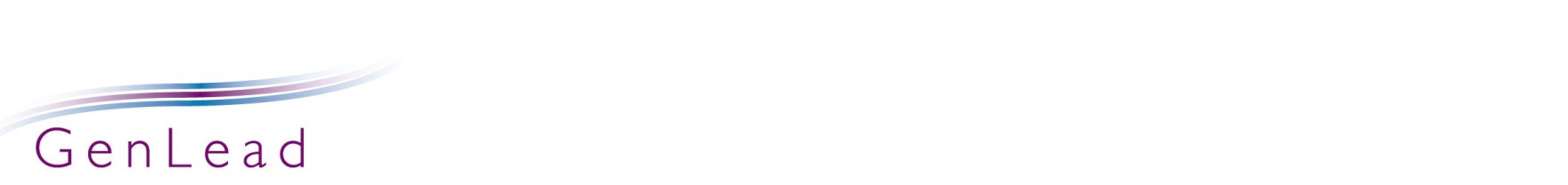 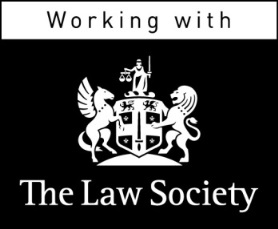 Build the relationship...
Nurture
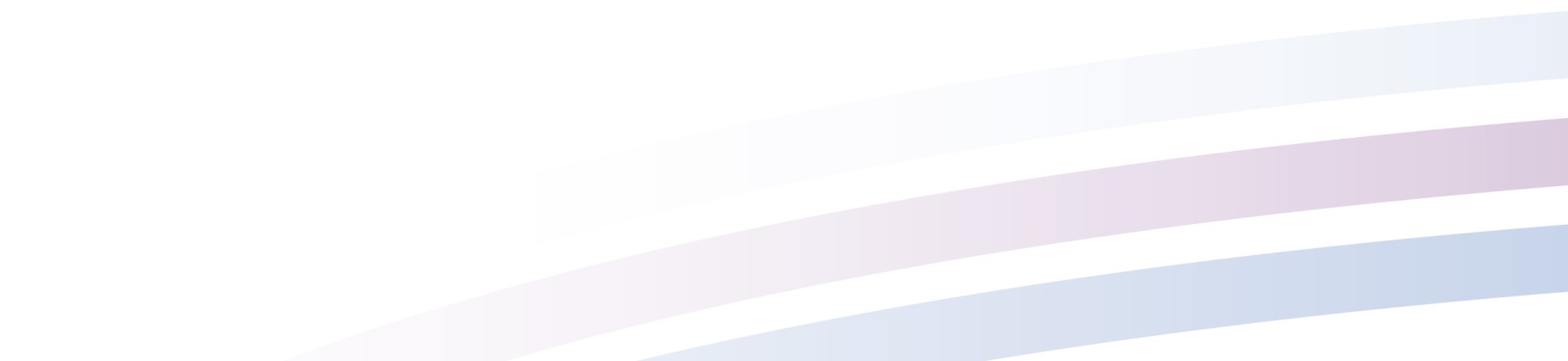 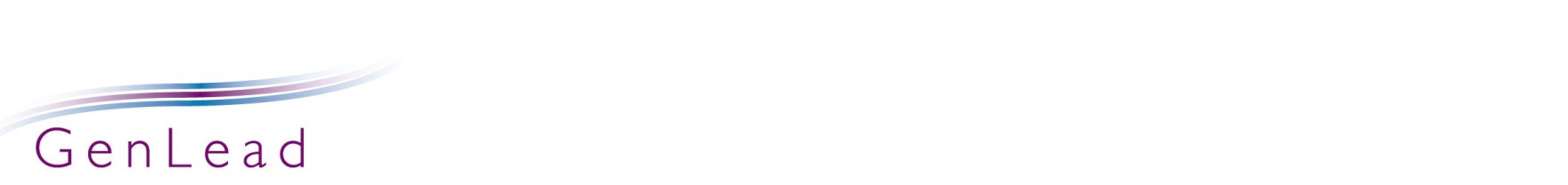 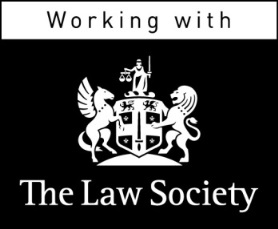 Move it forward...
Collaborate
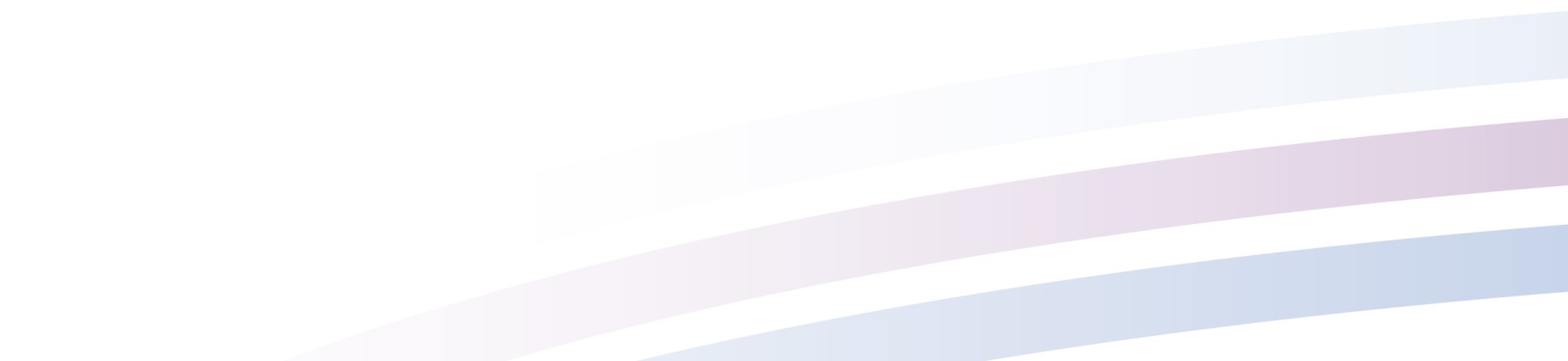 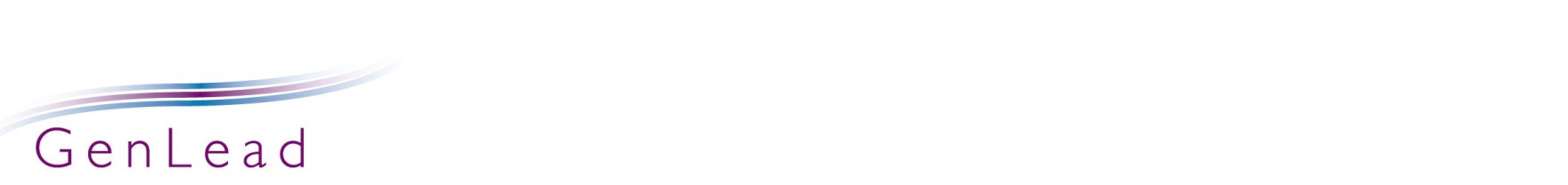 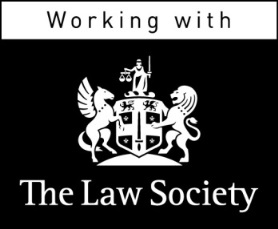 Move it forward...
Collaborate
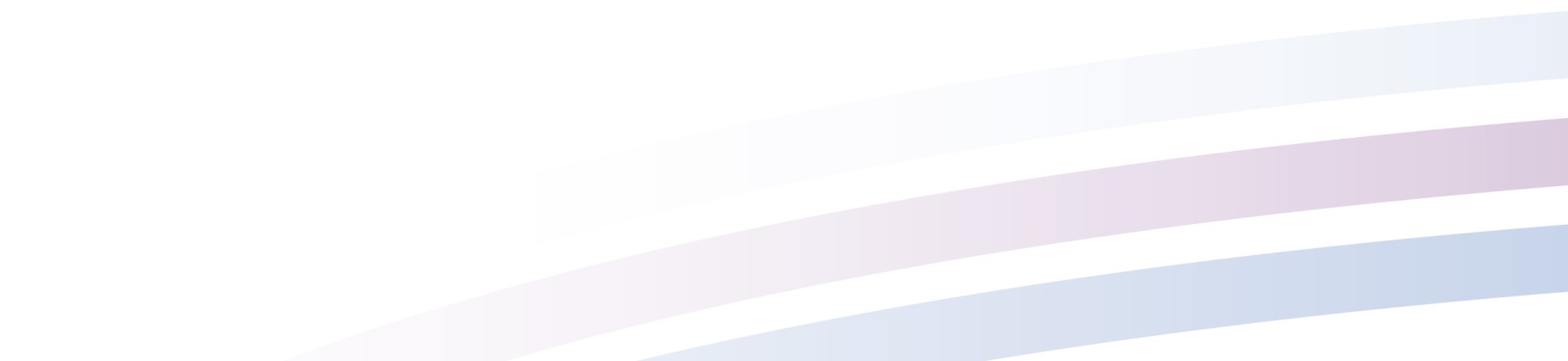 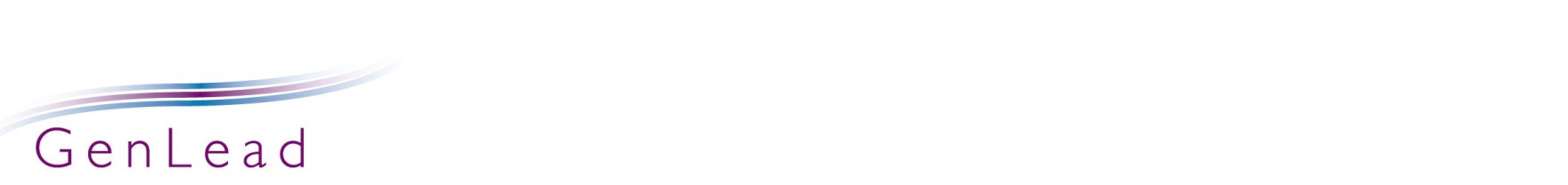 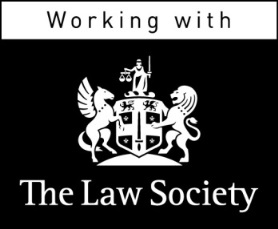 Review – How to get in front of New Clients...
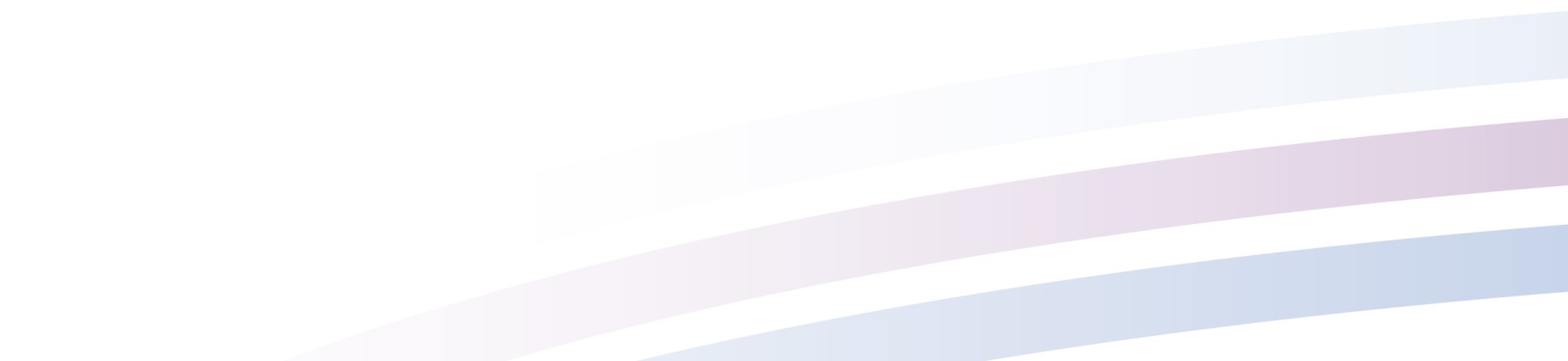 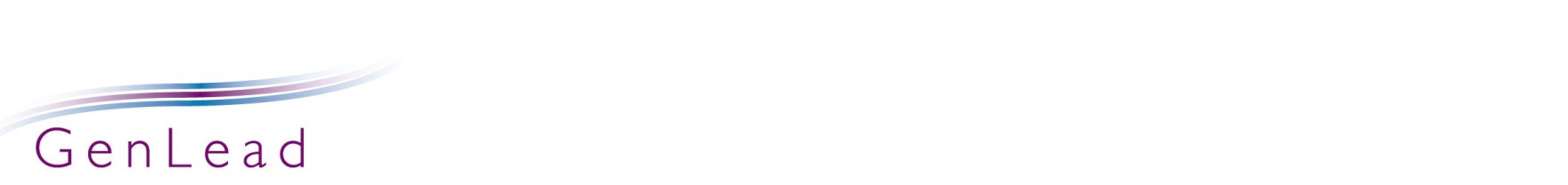 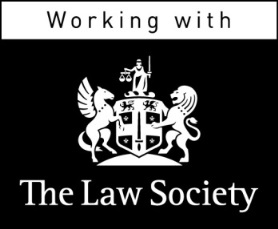 Review – How to get in front of New Clients...
Services or Product?

Use Outcome language

Understand buying scenarios 

Build a consistent client acquisition function

Maintain an outcome driven dialogue, reinforce it & stay present.
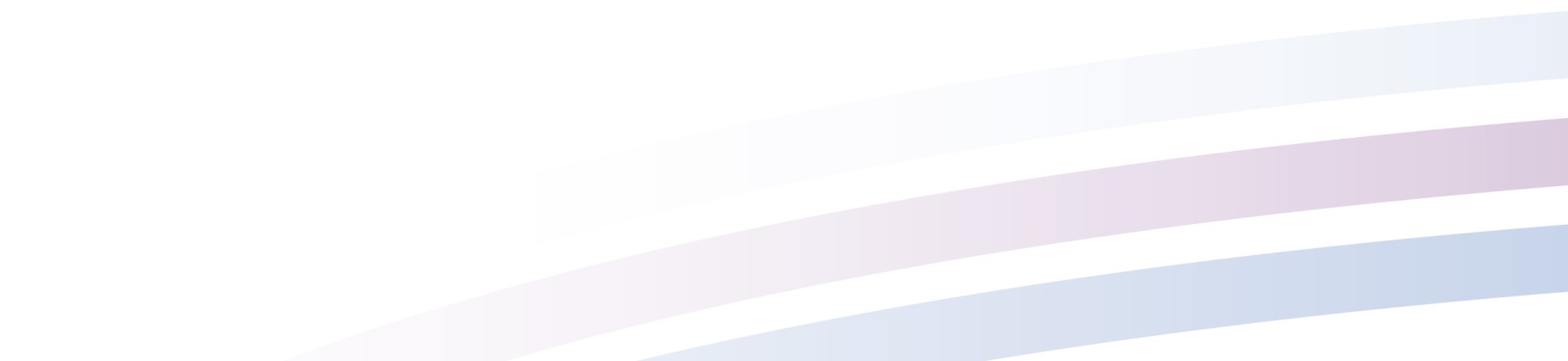